"Резервы эффективного использования 
бюджетных средств"
Докладчик:
Председатель 
Контрольно-счетной палаты 
Чувашской Республики
С.И. Аристова

г.Чебоксары
2018 г.
Сведения о выявленных нарушениях
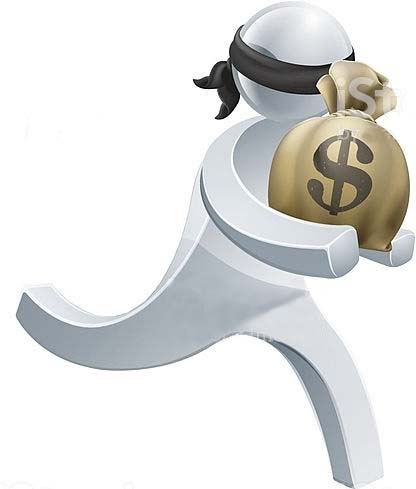 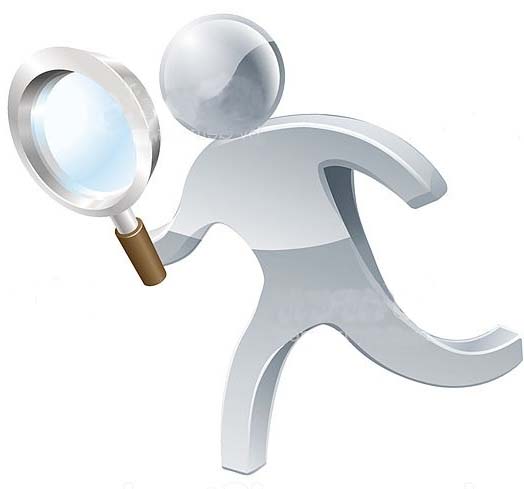 Неэффективное использование денежных средств и материальных ресурсов и имущества
2
Структура выявленных нарушений за 2017 и 8 месяцев 2018 года
«Нарушения при формировании и исполнении бюджетов»– 532,8 млн. руб.
«Нарушения ведения бухгалтерского учета, составления и представления бухгалтерской (финансовой) отчетности» - 78,4 млн.руб.
«Нарушения в сфере управления и распоряжения государственной (муниципальной) собственностью» – 8,0 млн. руб.
«Нарушения, в которых заложены резервы»
«Нарушения при осуществлении государственных (муниципальных) закупок и закупок отдельными видами юридических лиц» – 125,6 млн. руб.
«Иные нарушения» - 1,9 млн. руб.
«Нецелевое использование бюджетных средств» – 5,3 млн. руб.
3
Последствия нарушений и недостатков (ущерб)
Безрезультат-ные расходы бюджетных средств
Утрата бюджетных средств, собственности
Избыточные расходы бюджетных средств
Недопосту-пление средств в бюджет
Упущенная выгода
Расходы, не приведшие к необходимому результату для республики (муниципали-тета)
Утрата средств до расходования, невозврат средств, снижение стоимости объектов собственности
Разница между фактическими и минимально возможными (достаточными) расходами, а также расходы, обусловленные необходимостью компенсации вреда, причиненного гражданам и организациям
Следствие длительного безрезультатного отвлечения бюджетных средств. Ущерб оценивается в размере доходов, которые могли быть получены от размещения средств на депозитах
Непоступление денежных средств в бюджет или объектов в собственность города, которые должны были поступить, при этом отсутству-ют объективные причины не поступления
Убытки
Неполученные доходы
4
Риски неправомерного и неэффективного 
использования бюджетных средств
Обеспечения жильем (выплата субсидий) социальных групп населения по различным программам
Проведение закупочных процедур, заключение и исполнения контрактов
Проведение ремонтных работ
Многодетные семьи   Молодые семьи
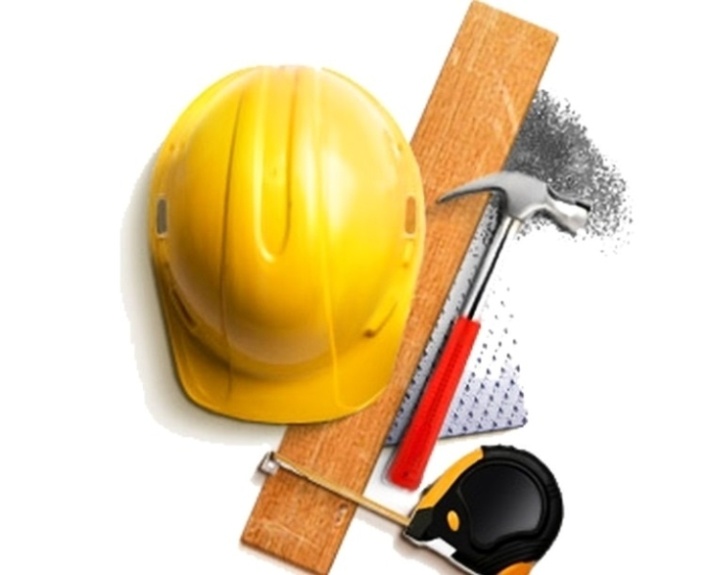 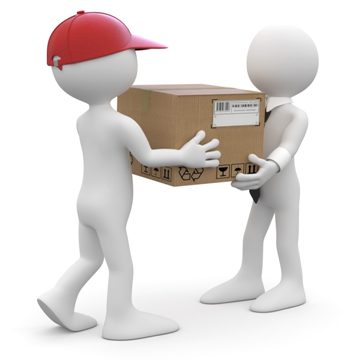 Сельские территории    Дети сироты
5
Молодые семьи, получившие социальную выплату на строительство жилья
КСП Чувашии выборочной проверкой выявлено неправомерное признание администрациями муниципальных районов нуждающимся 8 семей, неправомерно предоставлены соц.выплаты 
4,6 млн.руб.
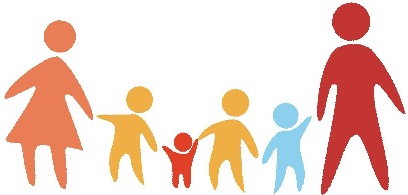 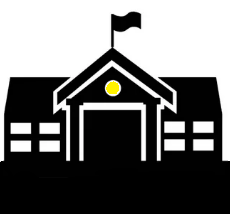 Администрация
Направили субсидию на реконструкцию своего жилья, что не предусмотрено правилами
КСП Чувашии выборочной проверкой выявлено нарушения порядка использования субсидий и не оформления  жилых домов в собственность
Признание нуждающейся
в улучшении жилищных условий
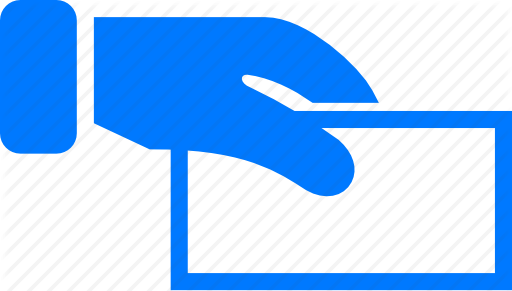 Субсидия
18 семей проживают в построенных домах
21 семья не построила
(не достроила)
Не соблюдения условий , при использования субсидии
6
Устойчивое развитие сельских территорий
Молодые семьи и специалисты
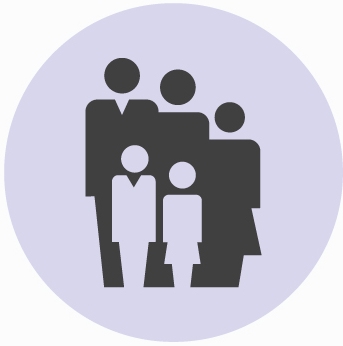 Граждане
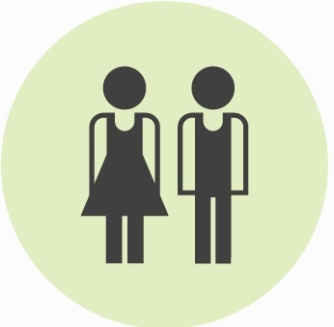 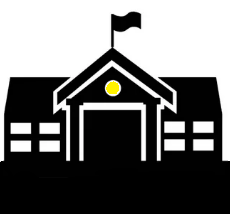 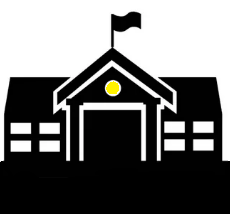 Выборочной проверкой КСП  выявлено неправомерное выдача  субсидии
Администрация
Администрация
Признание нуждающейся
в улучшении жилищных условий  не старше 35 лет и постоянное проживание на селе
Признание нуждающейся
в улучшении жилищных условий граждан, проживающих на селе
КСП Чувашии выборочной проверкой установлено, что 27 молодыми семьями не выполнены условия
Требования !
Требования !
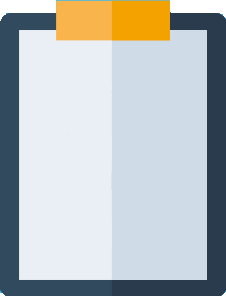 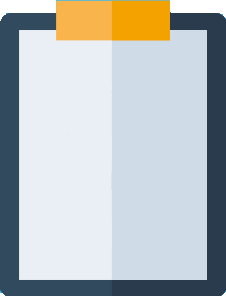 Работа по трудовому договору не менее 5 лет в организации агропромышленного комплекса или социальной сферы в сельской местности
Работа в организациях АПК не менее 1 года на момент получения субсидии
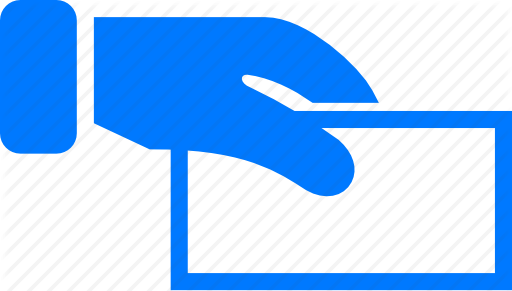 Субсидия
7
Обеспечения жильем (выплата субсидий) социальных групп населения по различным программам
Не правомерная постановка на учет
Отсутствие контроля за выполнением условий, прописанных в порядках и правилах
Создание социальной напряженности
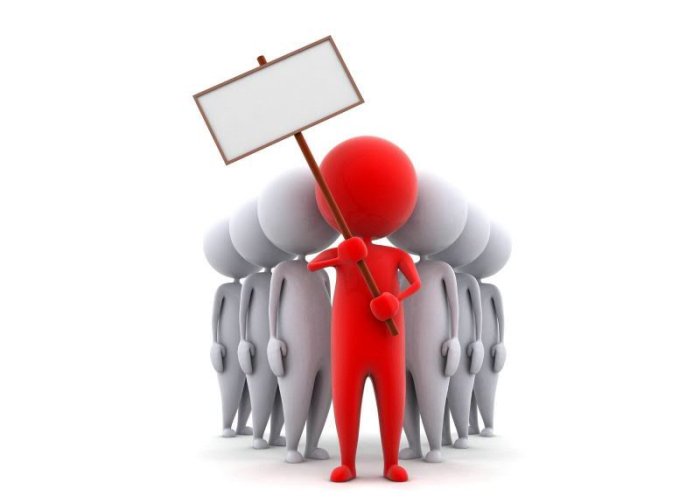 не достижения показателей программы
не создана налогооблагаемой базы
отсутствие специалистов на селе и т.д.
изымание у получателей субсидию
отсутствие доверия муниципалитетам
нарушения прав других граждан
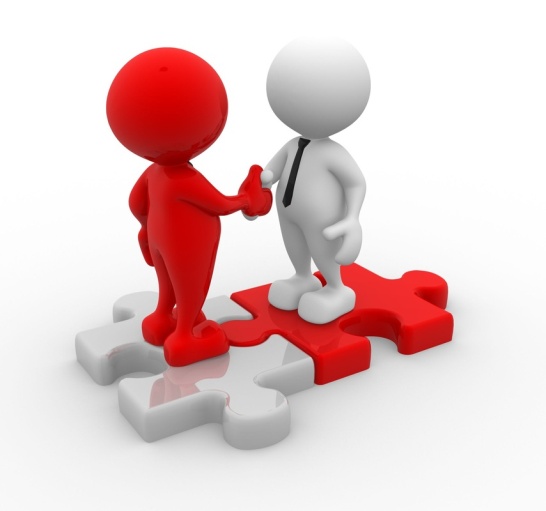 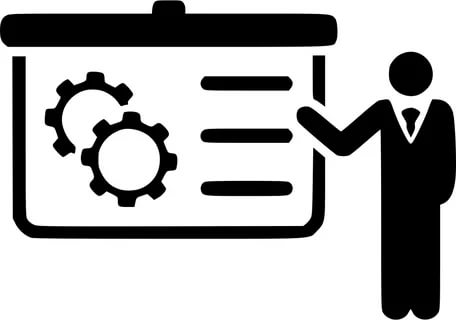 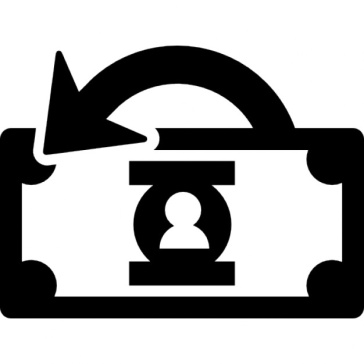 возврат денег в бюджет, в том числе в ФБ
8
Аудит закупок
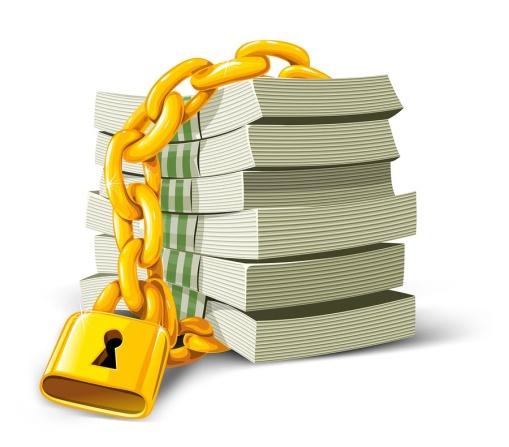 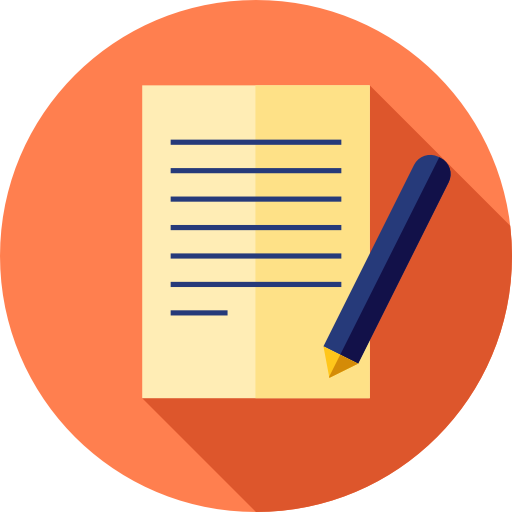 9
Основные нарушения, выявляемые в ходе аудита закупок
10
Резервы при проведении ремонтных (строительных) работ
Проектирование капитальных вложений и капитальных ремонтов и осуществления строительного контроля;
Многочисленные корректировки в проектно-сметной документации после экспертизы;
Применение различных коэффициентов (непредвиденные расходы на временные сооружения, зимнее удорожание, коэффициент на ФОТ, замена НДС на коэффициенты доведения до цены контракта);
Требования исполнительной документации (сертификаты, прайсы, паспорта, журнал учета выполненных работ КС-6, акты скрытых работ, лабораторные исследования и т.д.);
Замена материалов и оборудования с худшими характеристиками, но оплата в соответствии с локальной сметой;
Оплата фактически не выполненных работ или принятия работ не соответствующих смете (проекту), в том числе строительного контроля при отсутствии подписей в акте подряда, по договорам заключенным после завершенного строительства.
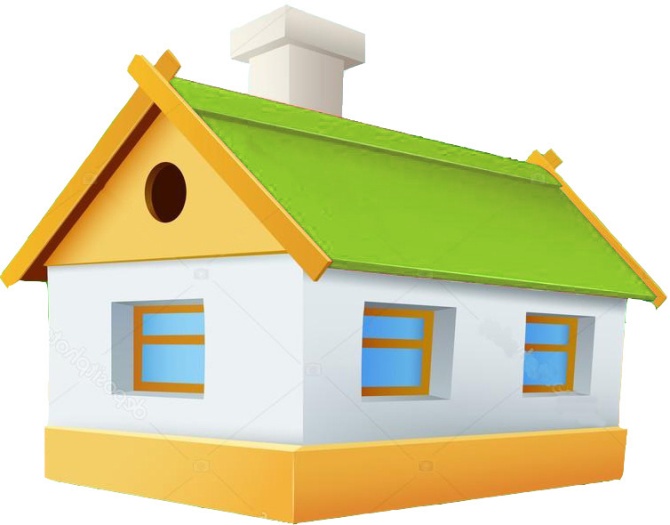 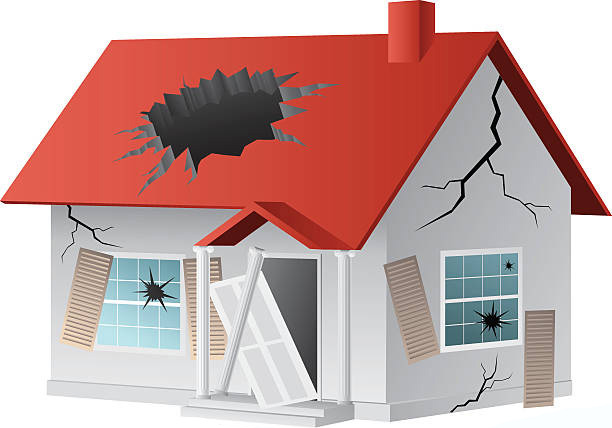 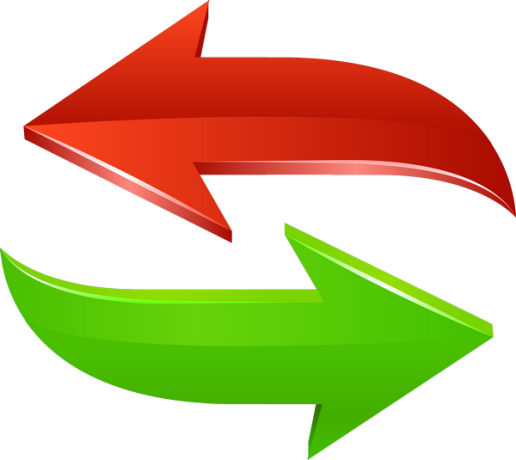 11